India Fellowship Seminar(IFS),2015
Topic: Impact of (IND AS) 19 on reporting standards
Guide Name: Khushwant Pahwa
Presenters’  Names:   Abinash Churoria and
                                     Vineet Khanna
10th Dec,2015, Mumbai
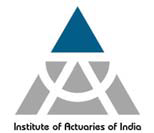 Indian Actuarial Profession
Serving the Cause of Public Interest
Agenda
(IND AS) 19 Timelines

Comparison of AS 15 and (IND AS) 19

Challenges and Professionalism Aspects 

Recommendations
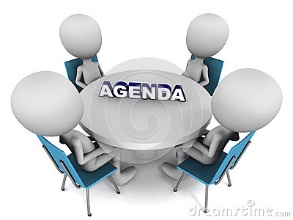 www.actuariesindia.org
2
Agenda
(IND AS) 19 Timelines

Comparison of AS 15 and (IND AS) 19

Challenges and Professionalism Aspects 

Recommendations
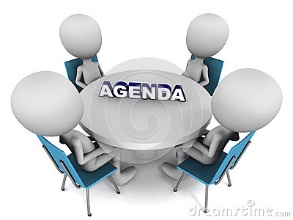 www.actuariesindia.org
3
(IND AS) 19 Time lines
April 1 2017
2018 onwards
April 1 2016
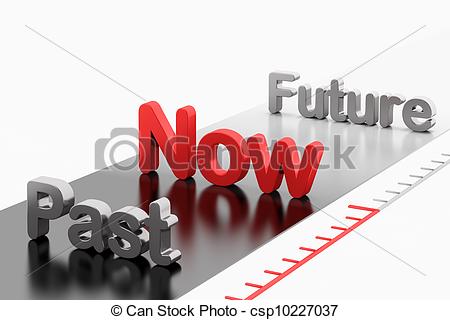 www.actuariesindia.org
4
[Speaker Notes: Key Considerations:

AS 15 and IND AS 19 will co-exist 

Helping Corporate India Manage Transition
Results basis both the standards
Handling Subjectivity
Volume of Work]
(IND AS) 19 Time lines
Key Considerations:

AS 15 and IND AS 19 will co-exist 

Helping Corporate India Manage Transition
Results basis both the standards
Handling Subjectivity
Volume of Work
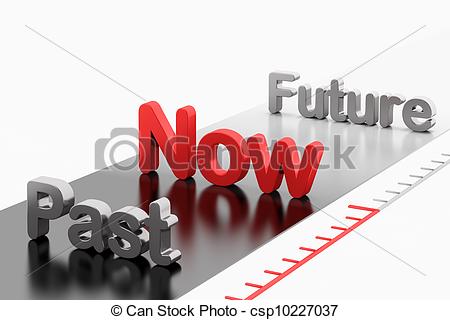 www.actuariesindia.org
5
Agenda
(IND AS) 19 Timelines

Comparison of AS 15 and (IND AS) 19

Challenges and Professionalism Aspects 

Recommendations
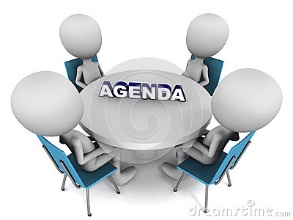 www.actuariesindia.org
6
Liability Valuation
What is changing  between AS 15 and the (IND AS) 19 ?

No change in the liability valuation methodology.

However, there is one exception to it. In (IND AS) 19, the Gratuity valuation methodology has been prescribed i.e. Cash-flow Approach (with limit pro-rated).
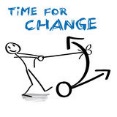 www.actuariesindia.org
7
Liability Valuation
Cash-flow method(with limit pro-rated):

As per the statute, the gratuity payable has a ceiling of Rs 10 lacs.

Eligibility criteria for employees is five (5) years of continuous service.

Example:-

    -Employee A:   No Limit(Rs 10 lacs) hit in the service period.
                            Gratuity – Rs 8,00,000
                            Expected future service period – 8 years
                            Attributed gratuity in the 2nd year- Rs 2,00,000 (8,00,000)*(2/8)
    
    -Employee B: 	Limit(Rs 10 lacs) hit in the 8th year of service period.
                           	Expected future service period – 10 years
                             Attributedgratuity in the 2nd year -Rs 250000(10,00,000)*(2/8).
www.actuariesindia.org
8
Actuarial Gains and Losses
Post-employment benefit plans

 -  Change in recognition of Actuarial Gains and Losses

 -  Recognized in the Other Comprehensive Income.

 -  Never recycled to the Profit/loss account.

 -  May be adjusted against Equity in the Balance Sheet.

Other long term benefit plans

 -  No change in the approach

 -  Continues to be recognized in the profit / loss account.
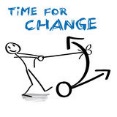 www.actuariesindia.org
9
Disclosures
Characteristics of and Risks associated with DB Plan
Specific and unique Risks.
Risk and liquidity of plan assets.

Amounts in the entity’s financial statement arising from DB plan
Reconciliations. 
Actuarial assumptions.
Sensitivity Analysis.
Discount Rate
Salary Growth Rate
Attrition Rate
Mortality Rate
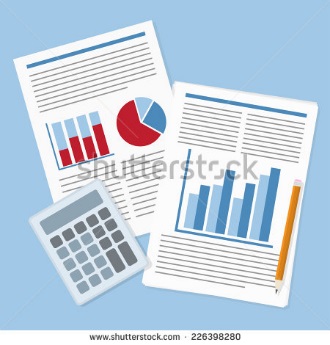 www.actuariesindia.org
10
[Speaker Notes: Narrative description of  specific and unique Risks

Risk and liquidity of plan assets


Opening and closing balances :
plan assets, 
defined benefit obligation, 
balance sheet asset or liability and
affect of asset ceiling]
Disclosures
Future cash flows
Expected benefit payments.
Weighted Average Duration.
Split of Actuarial gains and losses.
Asset Liability Matching strategy

Other Disclosures
Regulatory frameworks. 
Governance of schemes.
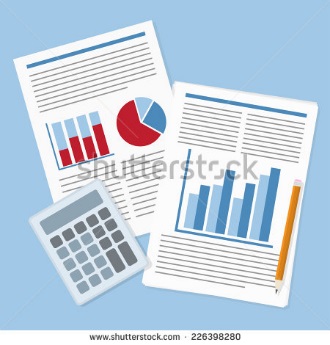 www.actuariesindia.org
11
[Speaker Notes: Narrative description of  specific and unique Risks

Risk and liquidity of plan assets


Opening and closing balances :
plan assets, 
defined benefit obligation, 
balance sheet asset or liability and
affect of asset ceiling]
Agenda
(IND AS) 19 Timelines

Comparison of AS 15 and (IND AS) 19

Challenges and Professionalism Aspects 

Recommendations
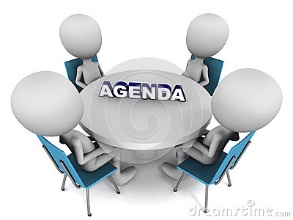 www.actuariesindia.org
12
1. Standards of Advice
As IFRS is becoming applicable worldwide, consistent delivery of actuarial work products is desirable to enhance the quality of IFRS-based financial statements. 

Actuary should be well versed with all requirements of (IND AS) 19 

PCS – Standards for Advice (Para 3.1) - “An actuary is expected to use best judgement in formulating advice, while paying proper regard to any relevant professional guidance or other guidance. He/She must keep himself abreast with updated professional guidance and adhere to that.”

PCS – Appointment of New Advisor (Para 7.1) – “A client has the indisputable right to choose and to change professional advisors, to take second opinion…”
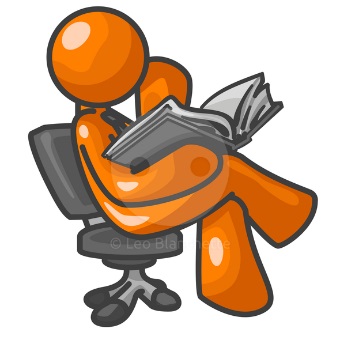 www.actuariesindia.org
13
2. Updating Professional Standards
Need to update the Guidance notes/Actuarial Practice Standards in concurrence with (IND AS) 19.

Issue APS 26 version specific to IND AS 19.
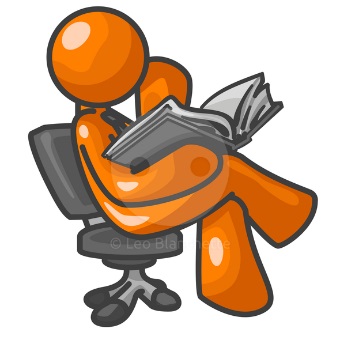 www.actuariesindia.org
14
3. Handling Additional Volume of Work
There are about 1000 companies with Net worth > INR 500 Crores.(Phase 1). 			            Source: Business Standard, August 30, 2015)

Very few Actuaries faced with Time Constraint
PCS – Professional Standards (Para 2.3) - “If work which an Actuary considers necessary is precluded by cost or time constraints the actuary should either decline to act or qualify the advice given”.

Corporate sector likely to face imminent shortage of Actuaries with Employee Benefits specialization.

Reputational Risk: 
Matter may be escalated back to IAI.
Standard “only encourages, not require” involving                                       a qualified Actuary.
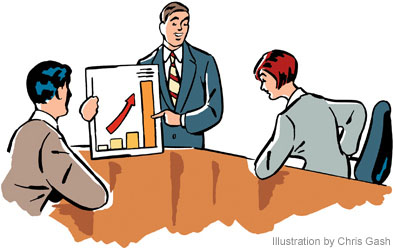 www.actuariesindia.org
15
4. Handling Overcapacity post the Transition
Actuarial firms to build capacity to handle corporate India request.

Expect redundancy once the demand for Actuarial services settles.

Actuarial firms - being commercial organizations - will have to plan.
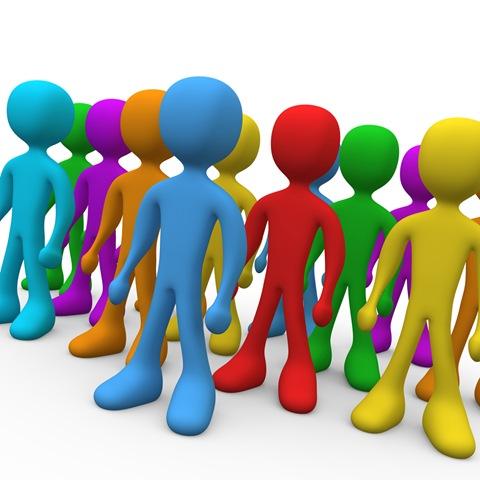 www.actuariesindia.org
16
5. P&L Impact – Actuarial Gains and Losses
Salary escalation assumptions for Gratuity

A leading PSU bank considers 5% salary growth assumptions.

Experience Loss (Over the period 2011 – 2015)

Aggregate Reported Experience loss = INR  2185  Cr
Aggregate Reported Net Profit           = INR 57175 Cr
Experience loss on Gratuity about 4% of Net profit


Under (IND AS) 19:
Companies are required to report such Actuarial                             Losses in OCI rather than P&L.

These can accumulate in OCI over many future                           reporting periods, with no impact on P&L.
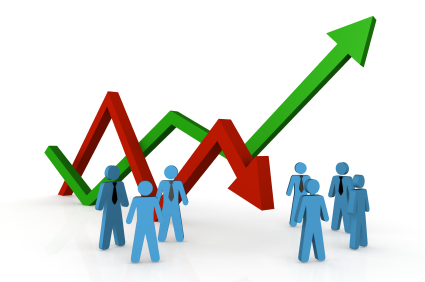 www.actuariesindia.org
17
5. P&L Impact – Actuarial Gains and Losses
Interest of Users of Financial Statements
PCS – Professional Standards (Para 2.1 ) – “The actuarial profession has an obligation to serve public interest. Collectively it seeks to do so by informed contribution to debate on matters of public interest and by influencing those with power to protect and enhance the public interest”.

Possible Solution
Companies consider Salary growth assumptions aligned with market reality or,
This phenomenon is highlighted via                                   disclosures in Financial Statements.
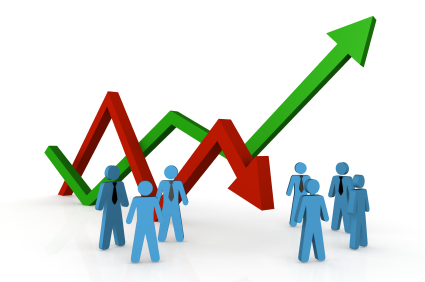 www.actuariesindia.org
18
[Speaker Notes: Suggestion: 
Pension and Social Security Board (PSB) raises the matter with Ministry of Corporate Affairs, ICAI and arrive at acceptable recommendation.]
6. Development of Models
There is a need to develop robust models to keep pace with the changing regulatory and accounting environment e.g. gratuity limit modeling etc.

PCS (Para. 3.1, “Standard of Advice”): “An actuary is expected to use best judgment in formulating advice, whilst paying proper regard to any relevant professional guidance or other guidance. He must keep himself abreast with updated professional guidance and adhere to that.” 

It will be easier if it is supported by Advisory Group through research and publications and issuance of Guidance Notes / Practice Standards.
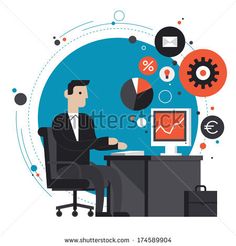 www.actuariesindia.org
19
7. Provident Fund (PF) Valuation
Applicable for exempt PF trust formed by the employer.

Opinion of the advisory group of ICAI is the entire account value should be treated as Defined benefit scheme.

However, the IAI has an opinion that only the guaranteed portion of the account value is ought to be treated as Defined Benefit scheme.

IAI and ICAI have divergent opinion on the PF valuation.

Recommendation: IAI needs to issue a clarification on the PF valuation.
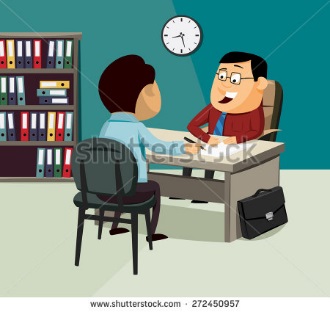 www.actuariesindia.org
20
Agenda
IND AS 19 Timelines

Comparison of AS 15 and (IND AS) 19

Challenges and Professionalism Aspects 

Recommendations
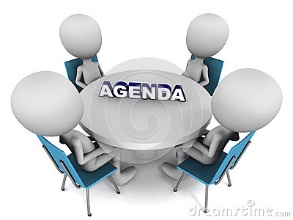 www.actuariesindia.org
21
Recommendations
Update the Guidance notes/Actuarial Practice Standards in concurrence with (IND AS) 19.

More research and/or publications through the Advisory Group on Pension  and Social Security Benefits to help the members practicing in this area .

Institute of Actuaries, India (IAI) needs to guide the members on the appropriate approach on the valuation of a exempt PF trust and other such complicated valuations.

Pension and Social Security Board (PSB) may raise the issue of Actuarial gains/losses of the PSUs’ with Ministry of  Corporate Affairs and/or ICAI to arrive at an acceptable recommendations.
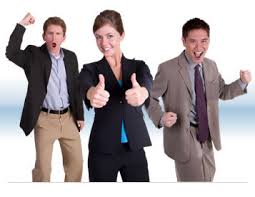 www.actuariesindia.org
22
Questions?
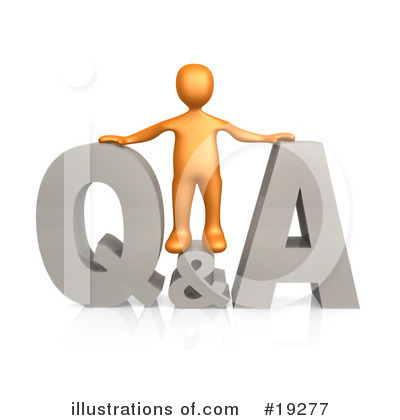 www.actuariesindia.org
23